PRECONCEPTION COUNSELING AND CARE
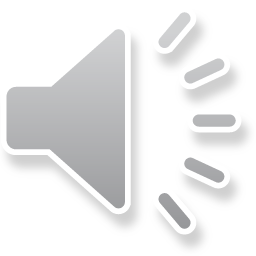 Fakhrolmolouk Yassaee,OB&GYN
Unrestricted
Preconception counseling and care is intended to optimize a woman’s
health and knowledge before planning and conceiving a pregnancy, ideally
commencing before conception with a preconception visit
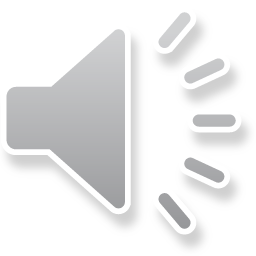 Neural tube defects (NTDs) are associated with folic acid deficiency which may
antedate the pregnancy and, therefore, discussion about folic acid
supplementation is an essential component of preconception counseling
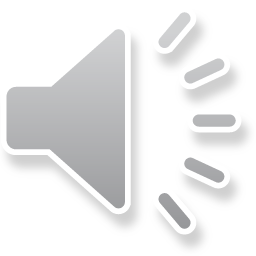 The following maternal assessments may serve as
the basis for this counseling:
• Family planning and pregnancy spacing
• Medical, surgical, psychiatric, and neurologic histories
• Obstetric and gynecologic history
• Family history
• Genetic history, appropriate carrier screening, and genetic
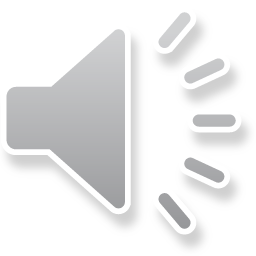 • Substance use (tobacco, alcohol, illicit drugs, misuse of prescription drugs, and recreational drug use)
• Domestic abuse and violence; bullying; trauma
• Sexual abuse
• Nutrition
• Environmental and occupational exposures
• Immunity and immunization status
• Risk factors for sexually transmitted infections (STIs)
• Physical examination (especially blood pressure )
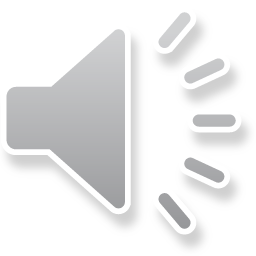 • Physical examination (especially blood pressure with attention to
prehypertension and hypertension categories and appropriate weight
based on body mass index [BMI])
• Assessment of socioeconomic, education, and cultural context
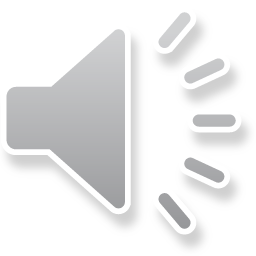 Ideally, vaccinations should be administered before conception. 
Live vaccines pose a theoretical risk for the fetus and women who receive a
live-virus vaccination should be advised to avoid pregnancy for at least 1
month after vaccination.
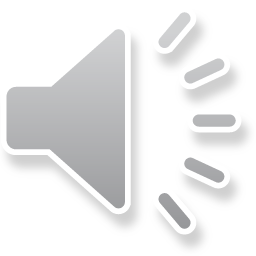 Vaccinations should be offered to women 
Found to be at risk for or susceptible to rubella, varicella, pertussis, hepatitis A
and B, meningococcus, pneumococcus. Human papillomavirus (HPV) is
also recommended for women 26 years or younger
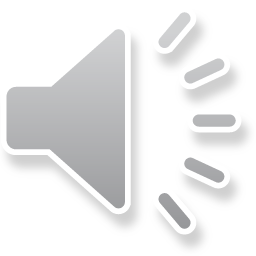 All pregnant women should be tested for human immunodeficiency virus (HIV) 
unless they decline the test. Testing should be offered to women planning a pregnancy.
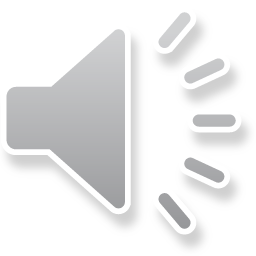 A number of other tests can be performed for specific indications:
• Screening for STDs
• Testing for maternal diseases based on medical or reproductive history
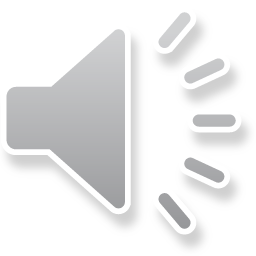 Screening for genetic disorders may be based on ethnic, panethnic, or
expanded screening strategies. Traditional ethnic screening strategies
have included:Screening for other genetic disorders on the basis of family history
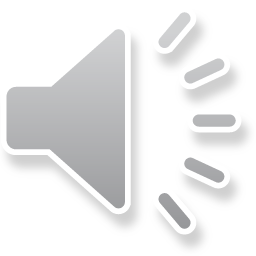 Maintaining good control of any preexisting medical conditions (e.g.,
diabetes, hypertension, asthma, systemic lupus erythematosus, seizures,
thyroid disorders, and inflammatory bowel disease)
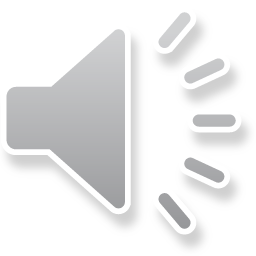 Taking 0.4 mg of folic acid daily and during the first trimester of pregnancy for prevention of NTDs
Women who have had a prior NTD-affected pregnancy, or using
medications that interfere with folate metabolism, should consume 4 mg
of folic acid per day in the periconception period
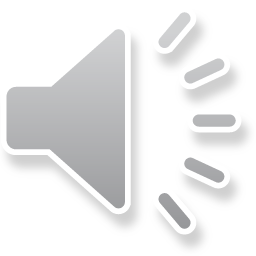 Determining the time of conception by an accurate menstrual history
• Reducing weight before pregnancy, if obese; increasing weight, if underweight
• Exercise
• Avoiding food faddism
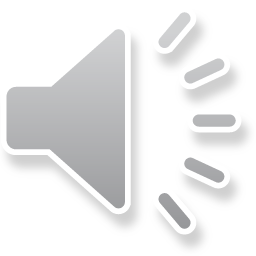 Avoiding pregnancy within 1 month of receiving a live attenuated
vaccine (e.g., rubella)
• Preventing HIV transmission if relevant to the patient or partner
• Abstaining from tobacco, alcohol, illicit drug, recreational drug use, and
inappropriate use of prescription medicines before and during pregnancy
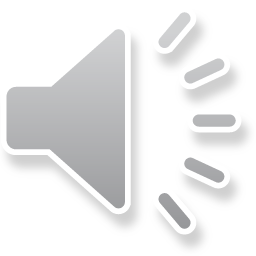